Etnicita v malajském světě
Pre-koloniální pluralismus malajského poloostrova
Původní pluralistický charakter společnosti Malajského světa
Malajský poloostrov – Malajsko a jižní Thajsko – srdce jihovýchodní Asie
Oblast intenzivní kulturní a etno-jazykové interakce a výměny
Podobně jako další pobřežní oblasti JV Asie – výměna kulturních prvků, technologií, náboženských konceptů a jazykových vlivů
Důsledek intenzivního námořního obchodu, migračních vln
Výsledek – tyto oblasti JV Asie – kulturní a etnolingvistická křižovatka regionu
Vznik kosmopolitních přístavních komunit a často městských přímořských států na poloostrově jako Kedah (Kalah, Kataha), Melaka, Patani, Tenasserim, Penang a Tumasik (Temasek, dnešní Singapur) 
V Nusantaře – Aceh (Kuta Raja, Bandar Aceh, dnes Banda Aceh), Banten, Palembang, Makassar, Bandar Brunei (Bandar Seri Begawan)
Původní pluralismus
Ještě před příchodem indických, arabských, perských, čínských a dalších obchodníků
Velmi pestré etnické složení - Původní pluralismus Malajského poloostrova
Monové a od 12. století Thajci na severu MP
Malajci a další malajická etnika  - např. orang laut
Orang asli – domorodá etnika MP
Některá hovoří mon-khmerskými jazyky (Aslian branch, asliské jazyky)
Proto-Malajci – hovoří dialektem malajštiny
Přistěhovalci z malajsko-indonéského souostroví – především Minangkabau, Javánci, později Bugisové, Bawean, Malajci z oblasti Riau a Palembangu
Ti všichni postupně splynuli v bangsa Melayu
Intenzivní kulturní interakce
A s rozvojem obchodu ---) v přístavních komunitách – Gudžarátci, Tamilové, Bengálci, Peršané, Arabové, Číňané, Peguánci, Siamci
Šíří svůj kulturní vliv a náboženství
Šíří jazykový vliv – viz jazykové výpůjčky v malajštině
Pluralita domorodých a nedomorodých společenství
Animismus, šamanismus a panteismus – do tohoto prostředí přichází bráhmanismus, hinduismus a posléze i buddhismus
Od 14. století se šíří islám
Jazykové, kulturní a náboženské vrstvení
Etnicita na sumatře a malajském poloostrově
Fluidní a flexibilní
Melayu – poprvé zaznamenáno ve spojitosti s království Malayu v 7. století resp. Sriwijayi
Od 15. století – rozšířeno také na poloostrově
Do té doby – označovali se jako lidé spojení s konkrétním místem
Orang bukit, orang laut, orang Krau
Navzdory rozšíření Malajců po západní části – malajská identita silně propojena s Melakou / Melackým sultanátem
A islámem – Qanun Melaka (Undang-undang Melaka)
Cara Melayu – cara Melaka – termín zaměnitelný
Melayu kacokan – smíšení Malajci (s Javánci z Majapahitu)
Přesto – lidé ze Sumatry se cítili vůči lidem z Melaky podřadně
Rasová „čistota“ – nebyla důležitá 
Podstatná byla loajalita (kesetiaan) vůči králi (raja) a království, vládě (kerajaan)
Poddaní měli stejnou hodnotu
Intenzivní etnická interakce – mezi Malajci a Javánci – míra akulturace a kreolizace menší než u Malajců s osadníků z jiných regionů
Potomci – Javano-Malajců ---) Malajci
Potomci Malajců a Arabů – Jawi Pekan / Peranakan
Malajců a muslimských Indů - Mamak
Malajek (a dalších žen z Nusantary) a Číňanů – Baba Nyonya
Potomci lodníků flotily admirála Čeng Ho 
Suita princezny Han Li Po – její ženský doprovod – bral si Malajce – jejich potomci – titul Wan
Základ komunity Baba Nyonya – vyvinula se mezi 15. a 17. stoletím
Tehdy islám nebyl bariérou 
A pokud ano, “Malajky“ – nemuslimky ze Sumatry, Bali, Moluk či Filipín
Bukit Cina – území darované sultánem princezně a jejímu doprovodu
Dodnes – největší čínský hřbitov mimo Čínu
Malajizovaní, ale ne malajci
Postupná akulturace s malajským prostředím 
Ztratili schopnost mluvit čínsky – hovořili malajským nářečím – bahasa Baba (Baba Malay)
Nikdy se nestali muslimy a Malajci
Distinktivní identita – ani malajská, ani čínská, ale Baba
Po ovládnutí Singapuru a Melaky Brity – tíhli k britské kultuře – žebřík k prestiži a prosperitě – Straits Chinese (Penang, Melaka, Singapur)
Někteří přestoupili na křesťanství
Studium v Británii, lékaři, právníci – žádaní profesionálové i v britské koloniální správě – King‘s Chinese
Nemovitosti, loďařství
Malajské vlivy u peranakan cina
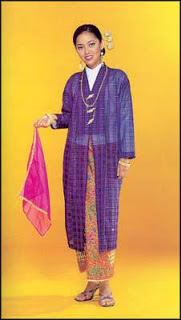 Sarong
Baju panjang
Kasut manek
kebaya
V kuchyni
Mluvě
Žvýkání betelu
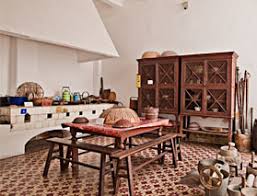 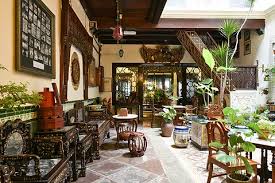 Čínské svatební obřady – přetrvaly
Čínská a čínsko-anglická jména
Čínské hudební nástroje
V oblibě malajské drama bangsawan 
Moderní britské vlivy – golf, míčové sporty
Propast mezi nimi a nově příchozími Číňany – sinkheh 
Po 2. SV válce – jejich prestiž a prosperita upadla – mnozí odešli do Singapuru, Austrálie apod.
Všeobecný vývoj
1511 – dobytí Melaky Portugalci – Malajci dělili obyvatelstvo na tyto kategorie:
1. Gudžarátci 
2. Jižní Indové, Peguánci, Pasai
3. Javánci, Molukánci, orang Banda, orang Palembang, orang Tanjungpura, orang Luzon
4. Číňané, Rjúkjú, Čamové


Malajci nebyli zahrnuti
Portugalci převzali dělení – termín Malayos – pro melackou elitu a místní námořníky
Malajci a malajizování míšenci – odchod z Melaky po r. 1511
Šíření – melacko-malajské muslimské kultury a identity
Stala se nadnárodním médiem komunikace a interakce – mnozí její šiřitelé nebyli Malajci
masuk Melayu ---) Johor, Pahang, Perak
Aceh, východní pobřeží Sumatry (Deli/Medan, Siak, Kampar, Indragiri, Rokan)
Sukadana, Banjaramasin a dokonce Bima
Konverze – nikoli pouze náboženská, ale přijetí komplexní socio-kulturní identity
V Acehu a Bimě – malajština nově dvorským jazykem – posléze se vytratila
Malajství – široká a flexibilní kategorie – kdokoli, kdo mluvil malajsky, přijal islám a dodržoval malajský adat – jeho předchozí původ nedůležitý
Oživen při konkrétních příležitostech – loajalita i k původní komunitě
Peranakan or other ‘Malayized’ communities were thus simultaneously Chinese and Malay, or Arab and Malay, or Indian and Malay, or Bugis and Malay, since they, almost a rule, ‘easily straddled ethno-linguistic-cultural boundaries

“pobřežní pluralismus“
Tolerantní interakce místních obyvatel s obchodníky a novými osadníky
Flexibilní etnicita
Zastřešena pocitem sounáležitosti s příslušníky širší malajo-indonéské civilizace
Tyto procesy daly vzniknout škále mestizo (kreolizovaných) společenství
Orang Siam Kedah
Peranakan Cina (Baba Nyonya)
Jawi Peranakan – malajsko-indicko-muslimská komunita, zahrnovala i usedlíky arabského původu 
Abdullah bin Munshi
"In physiognomy he was a Tamilian of southern Hidustan: slightly bent forward, spare, energetic, bronze in complexion, oval-faced, high-nosed, one eye squinting outwards a little. He dressed in the usual style of Malacca Tamils. Acheen seluar, check sarong, printed baju, square skull cap and sandals. He had the vigour and pride of the Arab, the perseverance and subtility of the Hindoo - in language and national sympathy only was he a Malay."
Etnocentrismus a pocit nadřazenosti vlastní kultury – existoval
Dlouhotrvající éra fluidní a flexibilní etnicity – skončila v polovině 19. století s nástupem koloniálního kapitalismu
Do Britského Malajska – dopraveny desítky tisíc Číňanů a Indů 
Číňané – práce v cínových dolech
Indové – kaučukovníkové plantáže
Do té doby – Malajci – malé množství v úrodných oblastech, kde se pěstovala rýže – Kedah, Kelantan, Johor
Cínové doly v Selangoru a Peraku – neměl na nich kdo pracovat
Plantáže – Malajci měli svá políčka
Zásadní demografická změna
Kosmopolitní přístavní pluralismus, založený na akulturaci, mesticizaci a kreolizaci
Nahrazen koloniálním pluralismem 
Noví imigranti – neměli zájem a důvod se asimilovat / akulturovat
Gastarbeiteři – birds of passage, toužící vydělat a vrátit se do domoviny
Cizinci v cizí zemi
Nikdy neodešli
Noví Číňané – singkeh – velmi odlišní od Baba Nyonya Melaka
Nejméně akulturované čínské komunity v JV Asii
Dodnes hovoří kantonsky (Kuala Lumpur),  hokkiensky (Fujian, Fu-t‘ien) – Penang, hakka – Perak, Selangor a dalšími čínskými dialekty
Noví přistěhovalci – život v uzavřených enklávách – znemožnění interakce
Podporováno Brity
Jediné místo setkávání – tržiště
Noví migranti - Udržovali si mateřský jazyk
Diverzita i v rámci komunit ze stejné země
Indie – pandžábština, urdština, sindhiština, tamilština
Čína - viz výše
Náboženství – také bariéra v asimilaci
Islám – nedovoluje smíšené sňatky
Taoismus a konfuciánství - sinocentrické
Zesílení kulturních bariér
V 15. století – nebyl problém
Islám nebyl restriktivní
Dostatek nemuslimských nevěst
Etnonáboženské vazby nebyly tak zásadní
Polovina 19. století – zásadní změna
Otázka diety – halal/haram
Číňané – konzumace vepřového a alkoholu
Indové – tabu na hovězí
Kongsi – čínské „tajné společnosti“ – nelegální či pololegální, dle dialektové nebo regionální příslušnosti
Rasové vztahy v dnešní poloostrovní Malajsii
Produkt koloniální politiky 19. století – sociálního inženýrství, které umožnilo nekontrolovanou migraci a politikou divide et impera nedůvěru mezi jednotlivé komunity svoji 
Podobné situaci v Severní Americe 
Britové - redefinice pojmu pluralismus v Malajsku
Dále přisoudili komunitám konkrétní místo v ekonomické sféře
John Leyden and William Marsden – rozlišovali „nepůvodní“ muslimské Malajce, přištěhovalce z Nusantary, a původní orang asli
Rivalita mezi klany – ne vždy etnická
Ghee Hin (kantonský) vs. Hai San (Hakka)
Spojily se s různými malajskými frakcemi v cínové válce
Vzdělání – tzv. vernacular schools – ve vlastním jazyce – malajštině, tamilštině a čínštině – malá interakce
Jen málo škol v angličtině
Koloniální éra – zanechala rozdělenou zemi
1946 – britský návrh Malajské unie – zrušení segregace a etnické diskriminace – odpor Malajců
1948 - Nahrazeno Malajskou federací – Federation of Malaya – malajská nadřazenost – zachována – Ketuanan Melayu
Pro Číňany – „diferencované občanství“
Definováno v článku 153 malajsijské ústavy – zákaz kritiky